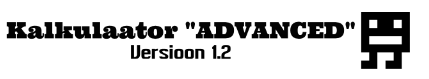 Nutikalt nutikaks - nutitelefonide rakenduste loomine
Rakenduse autor: Andreas Saltsberg(10klass)
Juhendaja: Petri Asperk
Pelgulinna Gümnaasium
Kasutatud on TouchDevelopi keskkonda 
Hea abi vahend erinevate matemaatiliste tehete teostamiseks
Arvutab sinu eest erinevaid asju (valemeid jne)
Kiire, lihtne ja arusaadav.
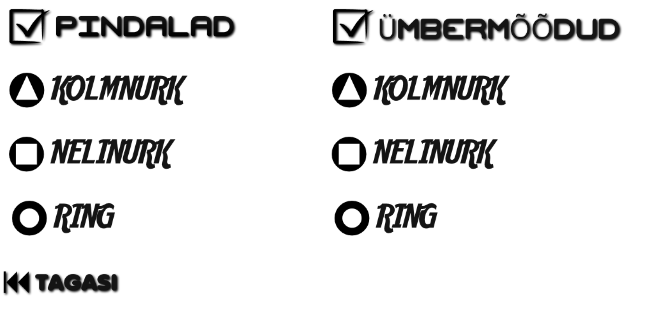 funktsioonid
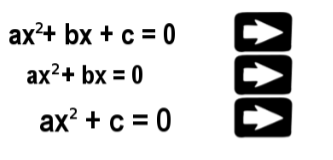 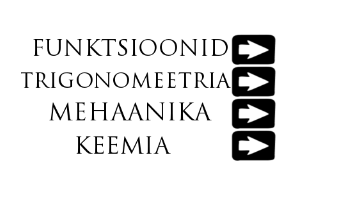 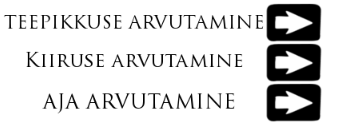 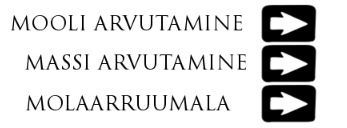 Koodi näide
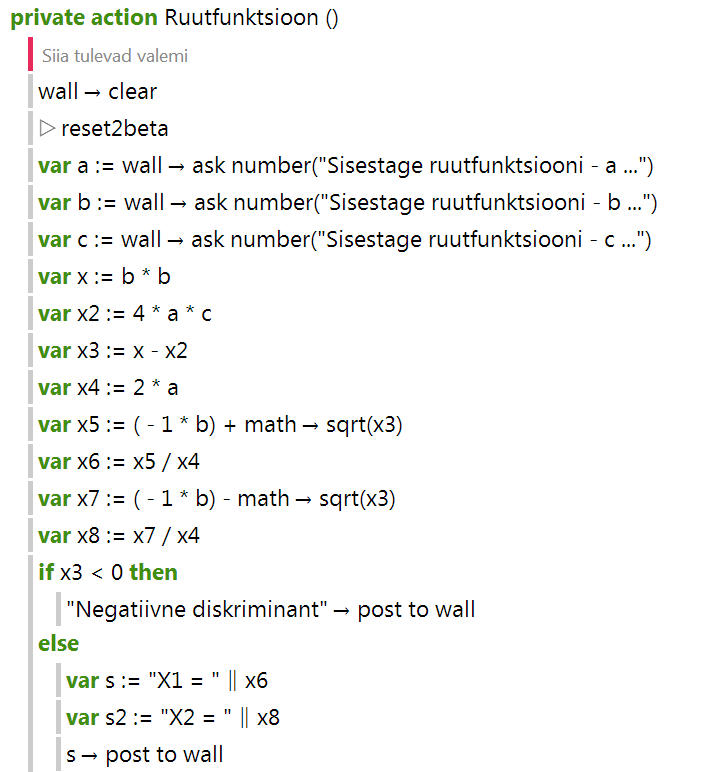 Küsib andmeid
Arvutab
Avalikustab andmed
Andmed
Rakendus on allalaetav touchdevelop keskonnast (www.touchdevelop.com/app published id: /wzuja
Nimi: KalkulaatorADVANCED